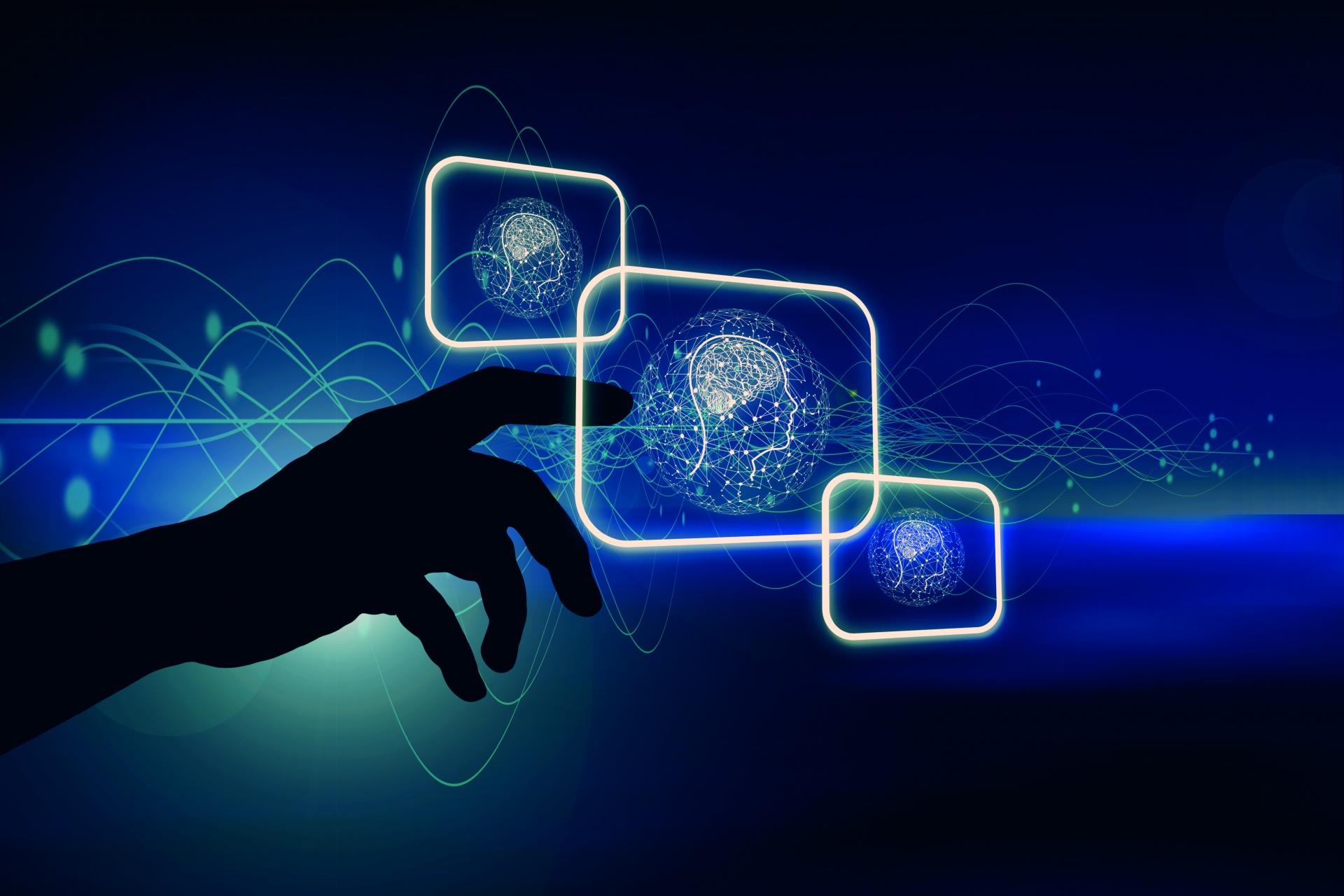 Leveraging Artificial Intelligence for Predictive Project Management
Your Name
University
Course
Professor
 Date of Presentation
Background
[Speaker Notes: Project management is an essential function within organizations, as it facilitates overseeing the planning, execution and completion of projects successfully (Salleh & Aziz 2022). Project managers play an instrumental role in helping businesses meet their strategic goals efficiently; yet its failure rate remains alarmingly high. Indeed, many projects encounter issues like delays, budget overruns, and failing to meet stakeholder expectations.
Traditional project management approaches often struggle to manage the complexities of modern projects, which is where Artificial Intelligence (AI) comes in. Since the Fourth Industrial Revolution (IR 4.0), AI has seen unprecedented growth thanks to technological innovations like reduced computational costs, faster communication speeds, and enhanced sensor technologies. AI promises to revolutionize project management by providing intelligent tools and insights that enhance decision-making, optimize resource allocation decisions and foresee potential risks.
Integrating AI into project management has gained immense interest as it promises to address traditional approaches' shortcomings. This presentation explores the synergies between AI and project management, providing insights into how it can be leveraged to increase project success rates and efficiency.]
Problem Statement
[Speaker Notes: This research seeks to propose the utilization of AI-augmented Project Management (AI-PM), to develop integration models and frameworks.
Artificial Intelligence (AI) integration into project management provides an exciting avenue to increasing project success rates; however, implementation poses significant obstacles due to a lack of widely accepted models or frameworks for AI implementation in this domain (Salleh & Aziz 2022). Furthermore, unlike traditional project management processes, AI implementation in project management requires considerable domain expertise - making the undertaking an immense task indeed.
Lacking clear guidelines and frameworks to address AI implementation in project management practices creates an urgent research gap that must be quickly filled in order for AI implementation to take full effect. This gap needs to be filled quickly as its existence impedes successful adoption.
AI can provide innovative solutions to the complexity of project management by offering data-driven insights, predictive analytics and intelligent decision support systems.
Thus, this research seeks to close this void by proposing use cases for AI-augmented Project Management (AI-PM). The hope is that this effort will pave the way towards the creation of suitable models and frameworks to facilitate AI integration into project management practices successfully.]
Goal of this Research
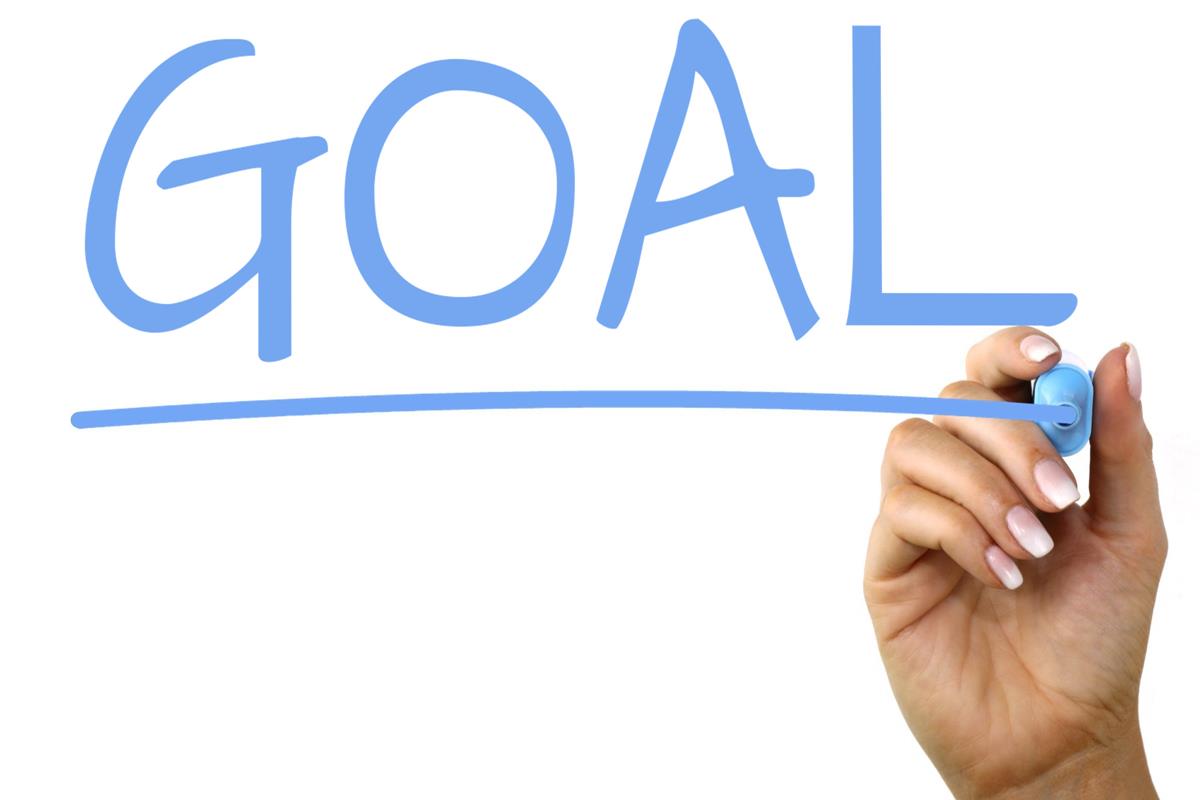 This research investigates AI integration in project management practices to enhance practices
Objective is to study AI's effectiveness at improving processes, efficiency and decision making as well as to advance project management within today's evolving project landscape.
[Speaker Notes: This research seeks to investigate and understand how Artificial Intelligence (AI) is being integrated into project management practices with a goal of improving them, as demonstrated by Kelepouris (2023).
This research explores how AI can be effectively leveraged to improve project management processes, increase efficiency and enhance decision-making - thus contributing to modern project management where projects continually change complexity and demands. At its heart lies an aim to contribute towards its advancement as time marches on. For this reason it provides four research questions.]
Research Questions
Research should focus on specific questions that address its goal, for instance: 
How can artificial intelligence (AI) enhance project management to achieve higher success rates? 
What challenges may arise during implementation of AI in project management?
What are effective strategies for adopting AI-augmented project management? 
In what ways is AI project management improving efficiency, decision making and resource allocation?
[Speaker Notes: These questions help to highlight AI integration's influence on organizational practices.
This research is guided by specific questions that align with its overarching aim, such as: 
1. Can Artificial Intelligence (AI) be integrated into project management practices to increase project success rates?
2. What are the main challenges and barriers associated with AI implementation for project management?
 3. Which strategies and best practices can organizations use to adopt AI-augmented project management successfully?
4. How can AI-driven project management contribute to increased efficiency, enhanced decision-making and optimized resource allocation?
These research questions serve as the cornerstone for this investigation, ensuring it remains on track with its objectives and remains focused and aligned with research objectives. Their purpose is to gain in-depth insights into AI integration into project management and its effects on organizational practices, as well as provide comprehensive analyses.]
This research has four specific objectives:
 1. To assess AI integration into project management. 
2.  To identify implementation challenges. 
3 To analyze effective project management practices strategies 
4. To evaluate AI's impact on efficiency
These guides serve to systematically organize and inform our research. They bring new perspectives.
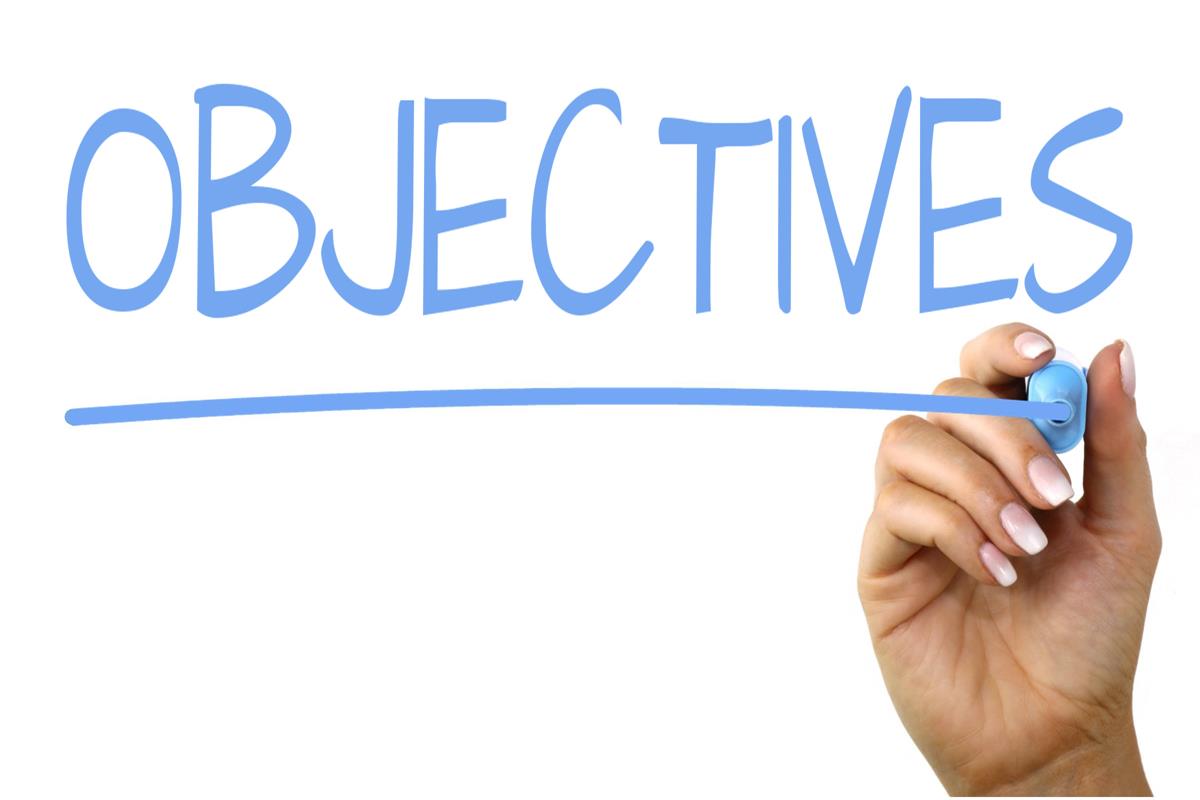 [Speaker Notes: To accomplish the primary aim of this research, specific objectives have been set. These measurable and specific targets provide direction for meaningful results of this study. Examples of such objectives may include:
1. Assessing the current landscape of AI integration into project management practices. 2. To identify challenges and barriers organizations encounter when adopting AI for project management purposes.
3. To evaluate the strategies and best practices employed by organizations to successfully implement AI-augmented project management. 4. To assess the effects of AI-powered project management on project efficiency, decision-making, resource allocation, and cost.
These research objectives serve as a clear framework for this investigation, providing a systematic exploration of the topic at hand. Their purpose is to ensure that AI integration into project management research addresses crucial elements and delivers important contributions to this field.]
Research Approach
[Speaker Notes: In this research, a mixed methods research approach will be adopted; this incorporates both quantitative and qualitative methodologies (Schoonenboom & Johnson, 2017). Adopting such an approach allows for the most in-depth exploration of how Artificial Intelligence (AI) fits into project management environments.
Quantitative methods will be employed to collect numerical data through surveys and quantitatively analyze trends, patterns and statistical relationships that result from artificial intelligence implementation on project management practices. On the other hand, qualitative methods like interviews will be utilized to gather rich, in-depth insights from industry experts regarding AI implementation in project management practices - thus providing deeper understanding of both challenges and opportunities associated with this implementation.
A mixed methods approach offers several distinct advantages over single method approaches (Hansen et al., 2016). It facilitates triangulated findings, validating and supplementing results obtained through both quantitative and qualitative sources; providing an all-round view on research questions and objectives.]
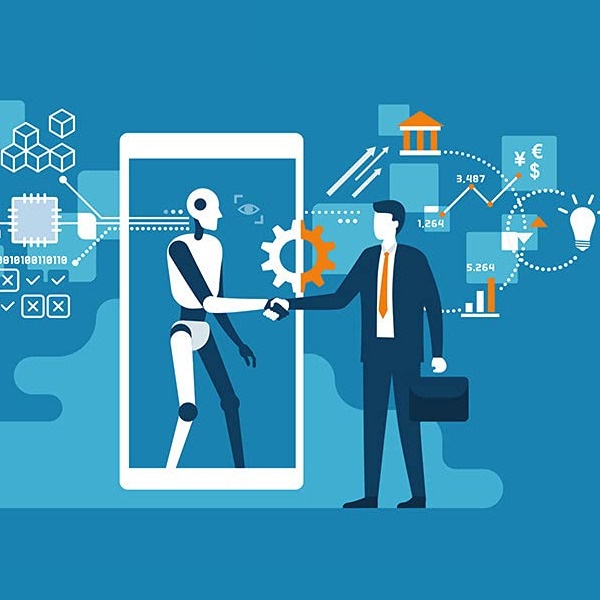 Research Design
This research utilizes a case study design for in-depth exploration of AI in project management.
It examines practical AI applications, challenges and strategies; utilizes interviews and secondary sources analysis;
The research will provide invaluable insights for both theory and practice by concentrating on specific cases.
[Speaker Notes: This research will employ a case study research design. This methodology allows for in-depth exploration of how Artificial Intelligence (AI) fits into project management within its natural environment, providing researchers with an unparalleled opportunity to gain a complete understanding of all associated complexities.
Case study designs are appropriate when looking at the practical applications of artificial intelligence in project management, including its challenges and strategies employed by organizations. Interviews and document analysis provide an effective and thorough examination of this field.
By focusing on individual cases, this research design allows a deep dive into the intricacies of AI implementation in project management, yielding invaluable insight for both theory and practice.]
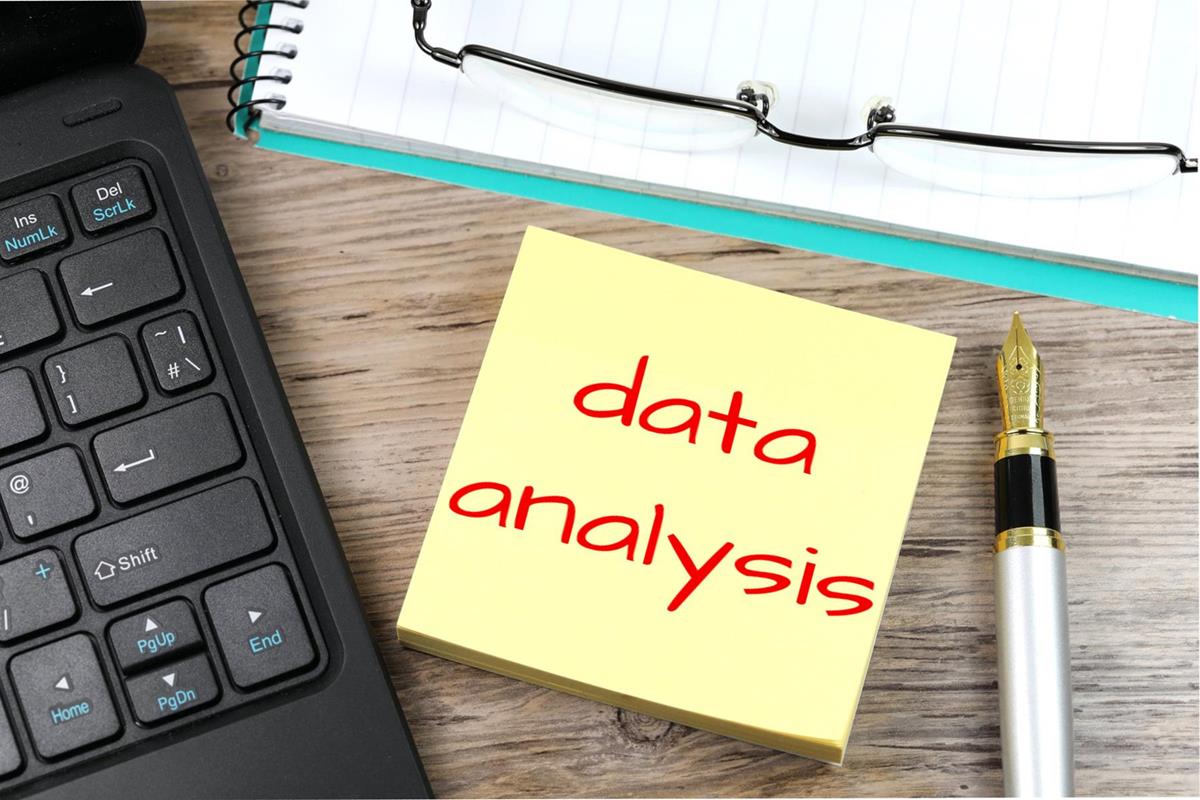 Data Collection
This research employs various data collection methods.
Interviews will include experts to gain first-hand insights on AI integration into project management. 
These will also include surveys aimed at collecting quantitative data from a broader professional sample. 
Furthermore, secondary sources like academic articles and case studies provide relevant context.
This Photo by Unknown author is licensed under CC BY-SA.
[Speaker Notes: To ensure a thorough analysis, this research employs an inclusive approach in gathering its data. It utilizes various approaches for data collection to provide an in-depth exploration of this topic; primary data will be gathered via interviews with industry professionals such as project managers, AI specialists and executives - giving firsthand insight into challenges related to AI integration into project management strategies and tactics.
Additionally, surveys will be administered to collect quantitative data from a wider sampling of project management professionals and enable quantification of opinions and trends related to AI's effect on project management practices.
Secondary data sources will also be utilized, including peer-reviewed academic articles, industry reports and case studies. These will serve to add context and support the research with accurate and credible information. Primary and secondary data collection techniques will ensure a comprehensive analysis of your research topic.]
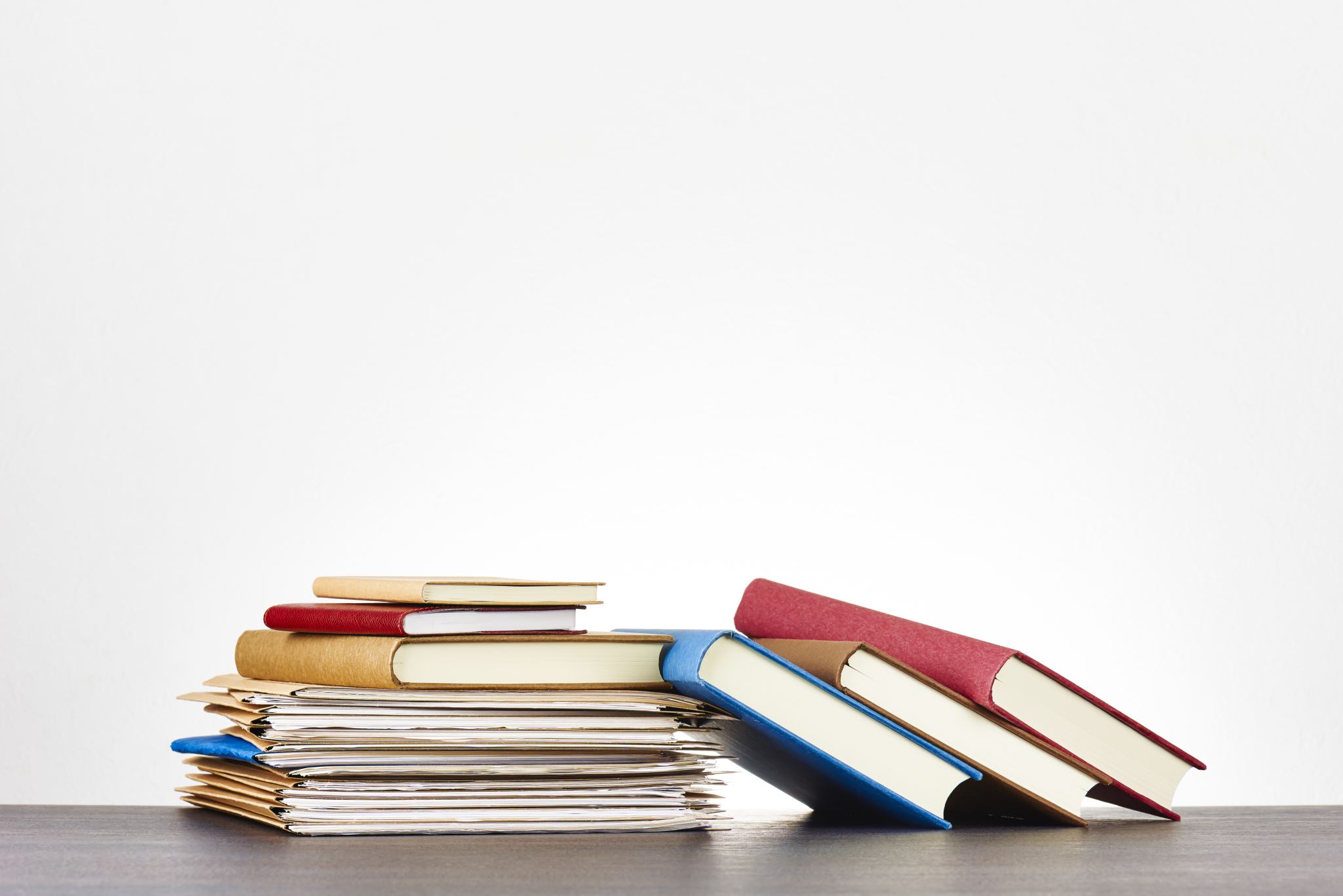 Data Sources
Secondary data sources such as academic journals, articles and conference papers provide theoretical and empirical knowledge; industry reports and whitepapers will offer real-life perspectives.
Utilizing reliable secondary sources will increase research validity.
Peer-reviewed materials will provide an ample evidence base.
[Speaker Notes: Secondary data sources in this research will comprise of reliable and credible resources. Academic journals, scholarly articles, and conference papers will all serve as important sources for gathering data related to AI implementation in project management; these sources will establish both theoretical and empirical knowledge bases.
As secondary sources, industry reports and whitepapers will also provide insights into real-world applications and trends related to AI and project management. These documents can provide invaluable knowledge of practical challenges faced by organizations.
As it is of paramount importance that research findings be accurate and valid, using credible secondary sources is key in upholding their validity and reliability. By drawing upon peer-reviewed materials and industry reports as sources for its conclusions.]
Research Population
[Speaker Notes: This research targets professionals and experts working in project management and Artificial Intelligence (AI) implementation across industries. This population is particularly relevant as they possess the necessary knowledge, experience, and insights required to effectively address research questions and objectives.
Project managers, AI specialists, executives, and other relevant stakeholders directly involved with AI-augmented project management practices will comprise the research population. These individuals are essential in understanding the challenges, benefits, and strategies associated with using AI to augment project management practices.
By targeting this population, this research seeks to gain comprehensive insights from those at the forefront of using AI solutions in project management, thus assuring both relevancy and practical applicability of its findings.]
Conclusion
Research seeks to revolutionize project management using artificial intelligence (AI). 
Traditional approaches have high failure rates and AI in Industry 4.0 could offer an effective solution. Furthermore, researchers seek out recognized models of AI implementation into project management practices.
AI and project management make an ideal combination, promising organizational excellence.
[Speaker Notes: In conclusion, this research attempts to pave the way for a paradigm shift in project management by harnessing AI's capabilities. Project management plays a critical role in organizational success but traditional methods often result in high failure rates; AI's rapid rise since the Fourth Industrial Revolution (IR 4.0) provides an avenue for meeting these challenges head on.
This study is an attempt to address the urgent need for established models and frameworks of artificial intelligence implementation in project management, acknowledging its extensive domain knowledge requirements. By setting specific research questions with measurable objectives aligned to specific research questions and tangible objectives, this research explores how AI can seamlessly be incorporated into project management practices to increase efficiency, decision making and resource allocation.
Research of this nature should not be underestimated, as its findings could revolutionize project management by ushering in an age of predictive project management that offers higher success rates and increased adaptability to an ever-evolving business landscape. AI combined with project management is poised to drive organizational excellence - making this research endeavor all the more important (Salleh & Aziz 2022; Kelepouris 2023).]
References
Hansen, M., O’Brien, K., Meckler, G., Chang, A. M., & Guise, J.-M. (2016). Understanding the value of mixed methods research: The children’s safety initiative-emergency medical services. Emergency Medicine Journal : EMJ, 33(7), 489–494. https://doi.org/10.1136/emermed-2015-205277
Kelepouris, P. (2023). Degree Project in Entrepreneurship and Innovation Management Second Cycle, 15 credits Implementation of Artificial Intelligence in Project Management and effect in working personnel Literature Review and Case Studies in Athens. . https://www.diva-portal.org/smash/get/diva2:1771036/FULLTEXT01.pdf
Salleh, M. H., & Aziz, K. Ab. (2022). Artificial intelligence augmented project management. In A. Asmawi (Ed.), Proceedings of the International Conference on Technology and Innovation Management (ICTIM 2022) (Vol. 228, pp. 274–284). Atlantis Press International BV. https://doi.org/10.2991/978-94-6463-080-0_24
Schoonenboom, J., & Johnson, R. B. (2017). How to construct a mixed methods research design. Kolner Zeitschrift Fur Soziologie Und Sozialpsychologie, 69(Suppl 2), 107–131. https://doi.org/10.1007/s11577-017-0454-1